Introduction to Global Water Partnership – Caribbean
Patricia Shako
Regional Coordinator, GWP-C
26th January 2016
Who we are
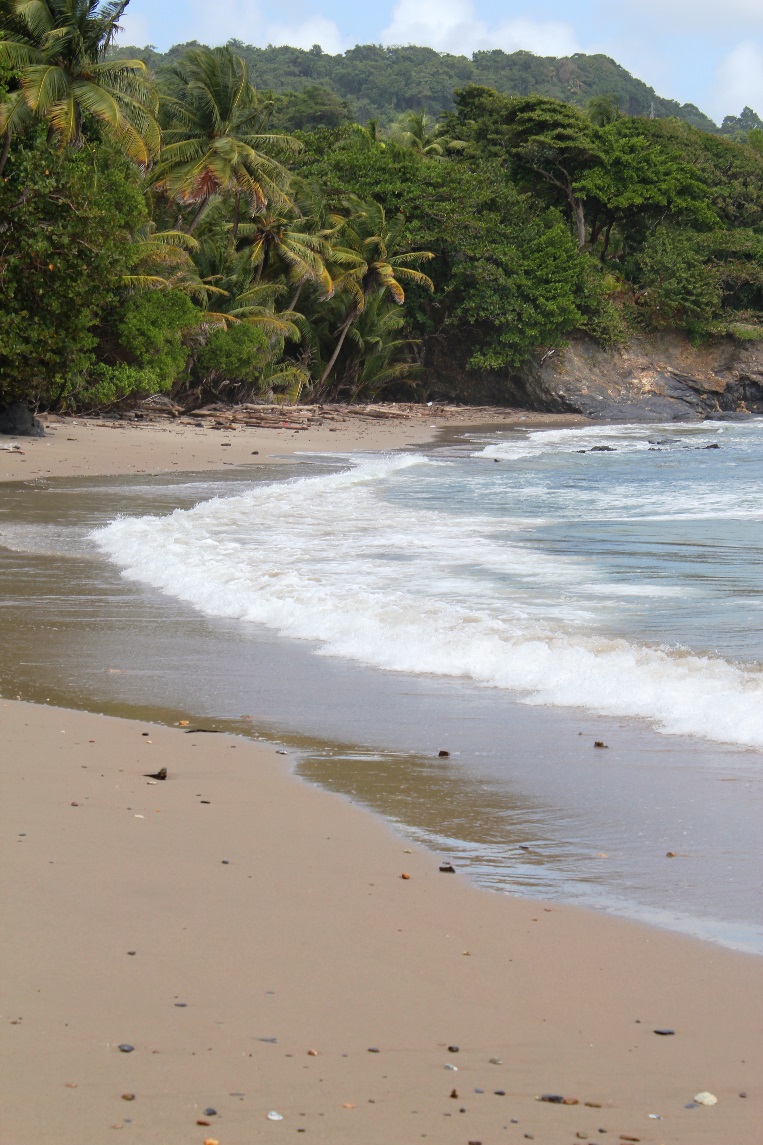 GWP-C is a non-governmental organisation (NGO) representing one of thirteen regions of the Global Water Partnership Organisation (GWP-O).
Our organisation
We are a network of over 90 partners in more than 20 countries, all dedicated to promoting and fostering an IWRM approach in the Caribbean.






Partners include: Water utilities, Government Agencies, Private Sector, NGOs, Consultants, Youth groups, Universities
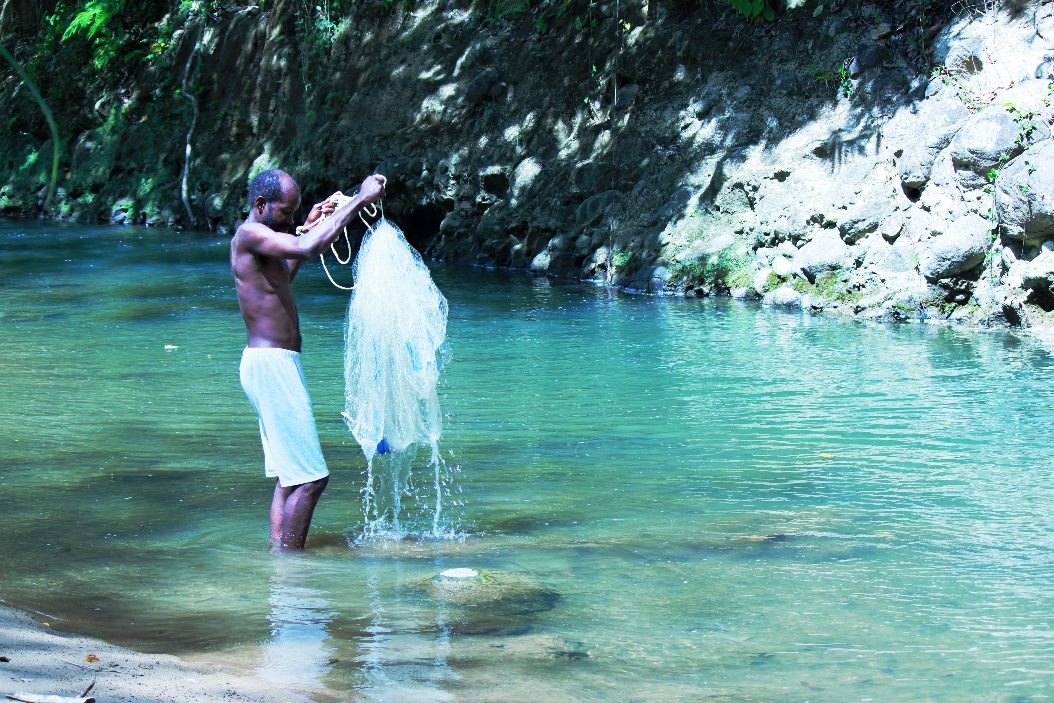 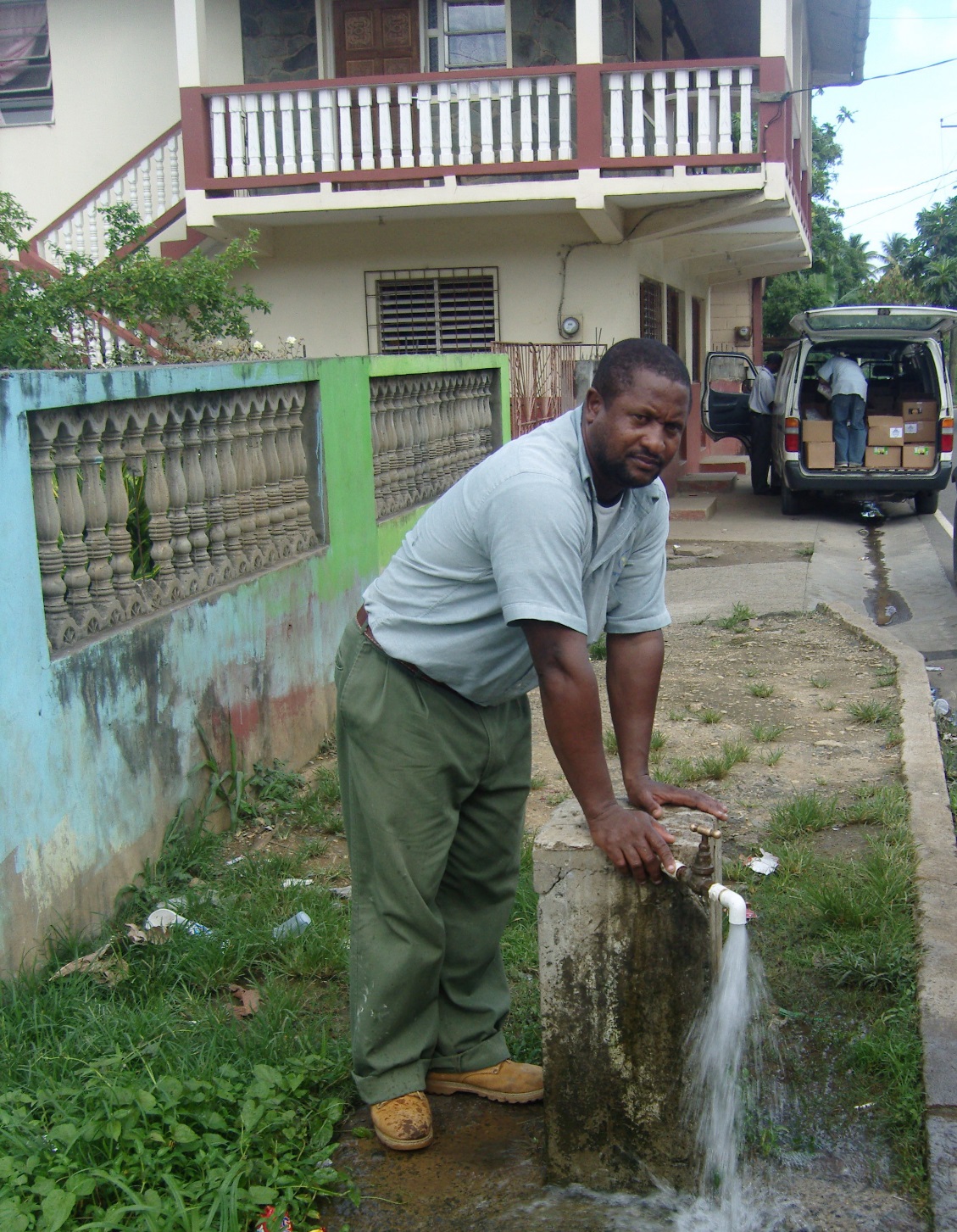 What we do
GWP-C facilitates, brokers, partners, builds capacity and exchanges knowledge to support Integrated Water Resources Management (IWRM) in the region.
Integrated Water Resources Management
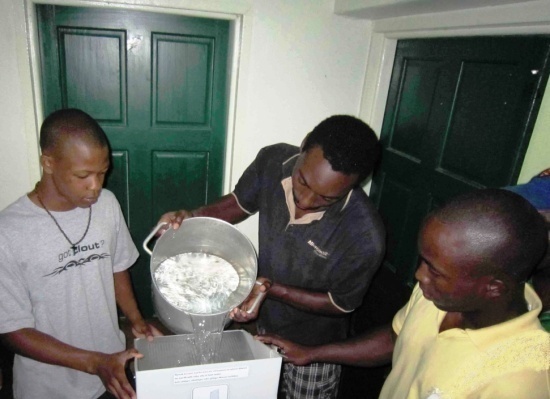 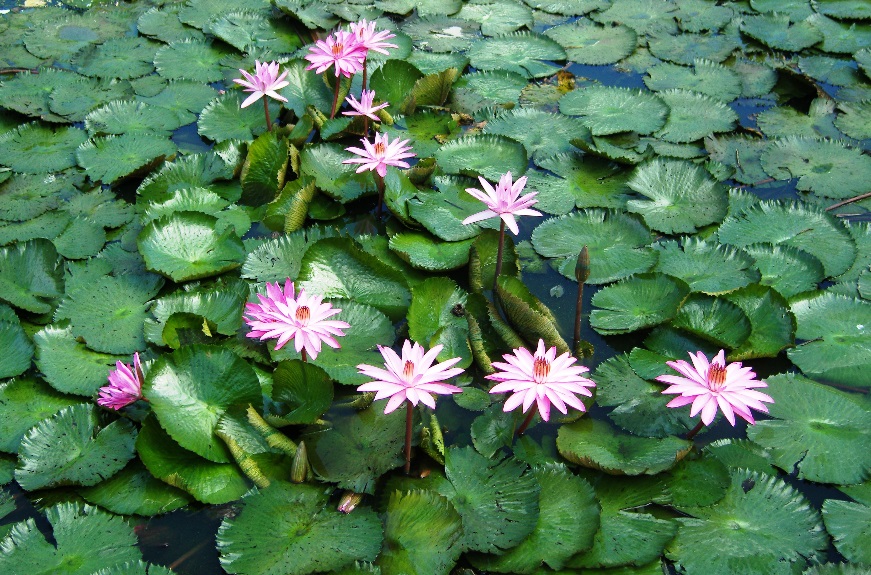 IWRM is defined as a process which promotes the coordinated development and management of water, land and related resources in order to maximise economic and social welfare in an equitable manner without compromising the sustainability of vital ecosystems.
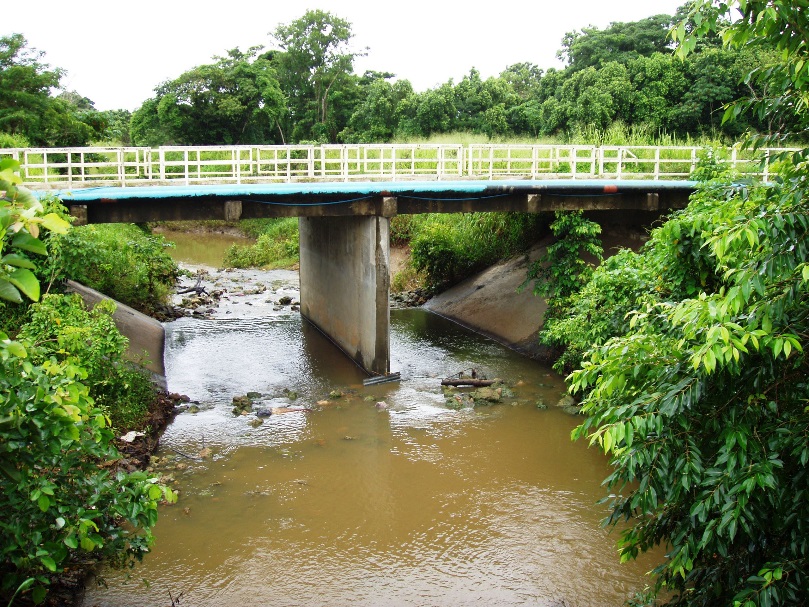 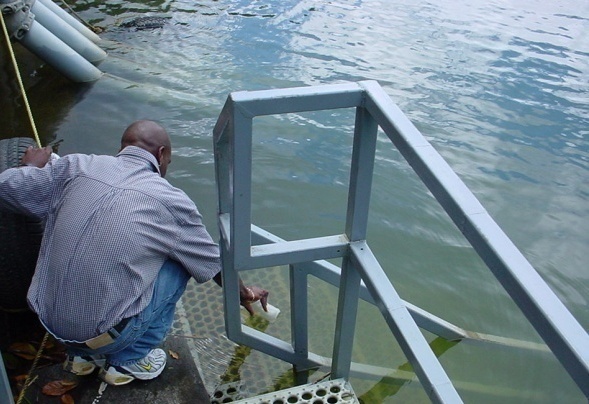 The  IWRM Process
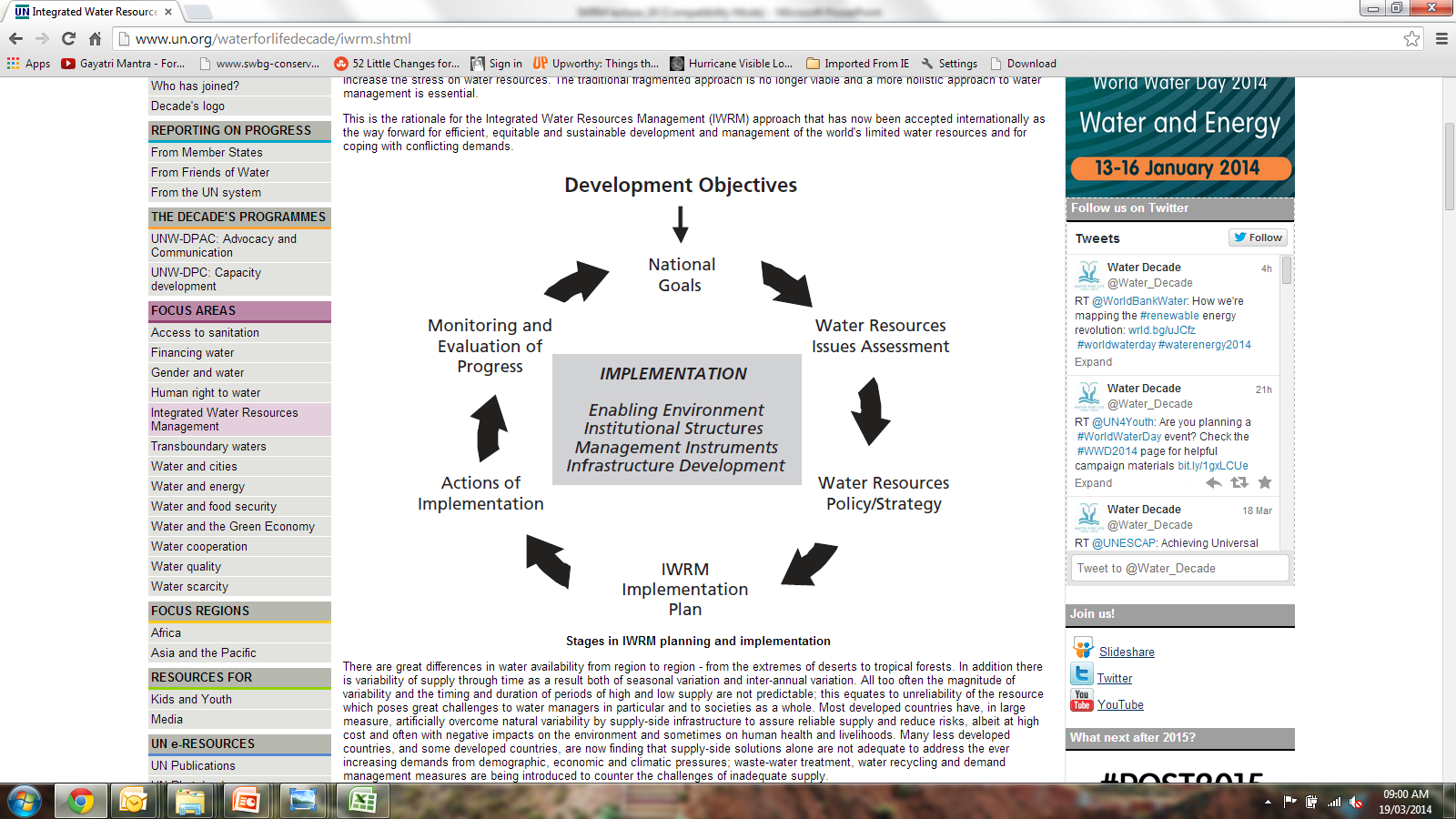 /accountability
Image adapted from UNDESA 2014 http://www.un.org/waterforlifedecade/iwrm.shtml
Enabling environment for successful IWRM Process
Awareness raising
Capacity Building
Participatory Process
Institutional Framework
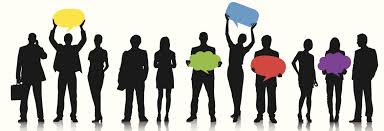 Image adapted from UNDESA 2014 http://www.un.org/waterforlifedecade/iwrm.shtml
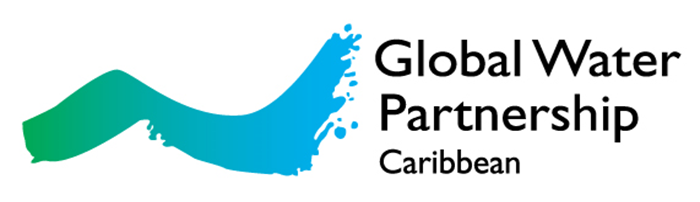 Current programmes
Regional and National Cooperation for IWRM (to prevent duplication of effort and streamline use of resources):  
Various technical programme areas, including 
the Water, Climate and Development (WACDEP) Programme 
the Rainwater Harvesting (RWH) Programme 
the Integrated Urban Wastewater Management (IUWM) Programme

Water Policy, Legislation and Governance:
Support to countries to develop and implement water policies, roadmaps, and master plans (e.g. Guyana and Grenada, Antigua).   
Provide a platform for Ministerial level discussions on IWRM e.g.  through the GWP-C Annual High Level Forum (HLF) for Water Ministers hosted in partnership with the Caribbean Water and Wastewater Association (CWWA).
Current programmes
Investment Planning and Financing  for IWRM
Caribbean Regional Investment Plan for Water and Climate (support to regional agencies working in IWRM), including leveraging of funding for IWRM initiatives 
National Investment Plans for Water and Climate

IWRM Demonstration Projects 
Facilitation of projects or support of partners’ demonstration projects that provide new knowledge and lessons for IWRM in the Caribbean. 

Capacity Building on IWRM Sub-themes, including
IWRM as a tool for adaptation to climate change
Water and Sanitation
Water Use Efficiency
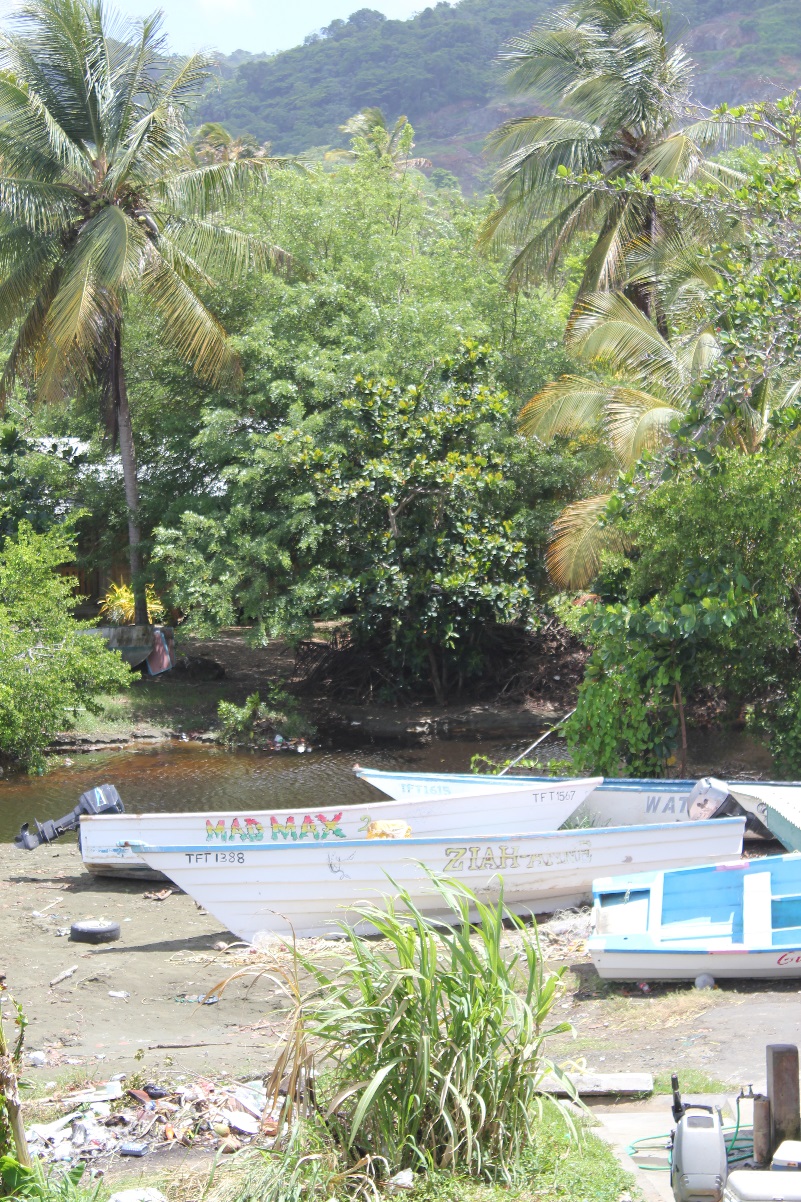 Current programmes
IWRM Expertise & Knowledge Exchange:

Information hub for Caribbean IWRM stakeholders.

Development of information products on IWRM to support various Caribbean audiences e.g. videos, online databases, technical papers, models.

Dissemination of IWRM information and resources using various media including social media.

Knowledge exchange on IWRM among the global, regional and national levels.
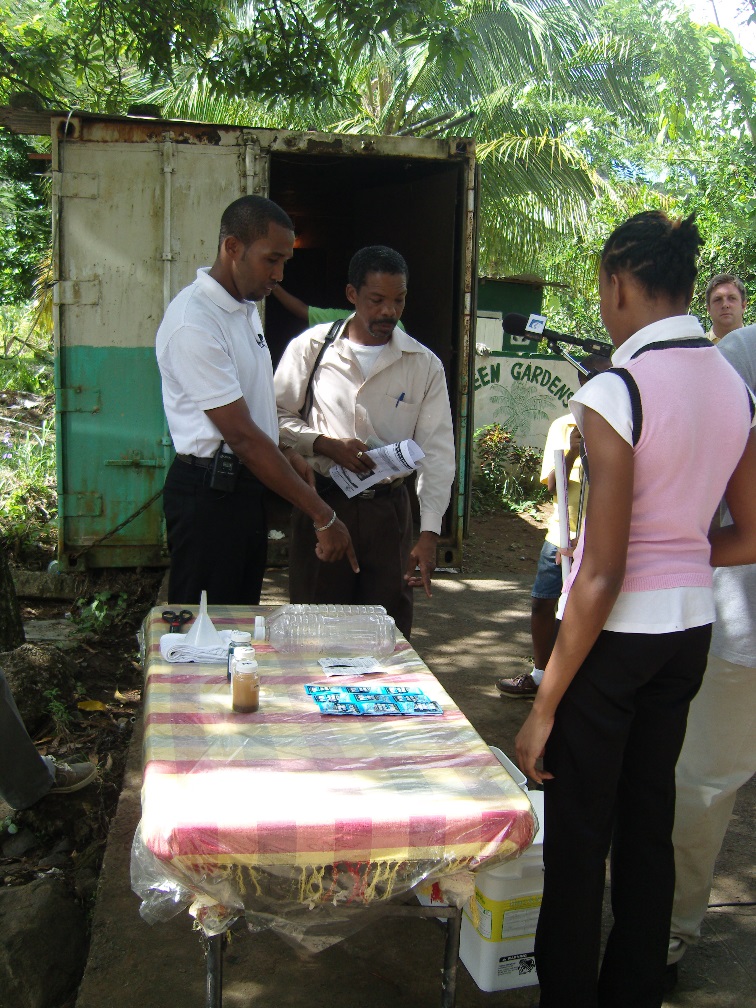 Thank you!
E-mail: info@gwp-caribbean.org Website: www.gwp-caribbean.org